Efficient and Secure Multiparty ComputationsUsing a Standard Deck of Playing Cards
Takaaki Mizuki

Presented by: Ahmed Zawia
Jun 12, 2019
 CS 858 Spring 2019
[Speaker Notes: mee-zooh-kee 

Soh-neh

nee-mee]
Outlines
Overview
Target and method.
Set of common rules and definitions.
Previous work
Mizuki, and Sone‘s Protocols [11].
Niemi-Renvall Protocols [13].
[13]’s improved protocol.
Discussion
[Speaker Notes: Possible issues (the security is relay on random shuffles, that performed by human), how much practical security we can get security (human tend to be more repetitive)]
Overview of the target and methods
Overview of set of rules and definitions
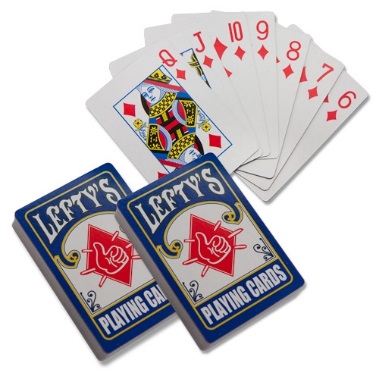 ↑
♠
♦
2
3
52
1
♣
♥
OR
OR
♥
♥
♣
♣
Overview of set of rules and definitions
Commitment (cm)
securely hiding and committing player’s private data.
Assuming that any two face-down cards are indistinguishable, such as (        ).
The following is commitment of bit x ∈{ 0, 1}.



Players Assumption:
Honest : “the players execute the protocol according to its description”
Curious : “the players try to gather any information they can possibly obtain”.
?
♥
♣
?
?
?
♥
♣
[Speaker Notes: Way to hide the data]
Overview of set of rules and definitions
Random bisection cuts [11]
Divide the set of cards into pile and permute them
Shuffling
Random cuts
is a cyclic rotation shuffle in one direction.
require an average number of trials to be conducted to preserve code structure
♣
♣
♥
♥
♣
♣
♥
♥
?
?
?
?
?
?
?
?
r
r
?
?
?
?
?
?
?
?
?
←
↔
Overview of a NOT computation
♣
♥
♣
♥
Flip the order of the cards
?
?
?
?
Overview of a NOT computation
Using Random bisection cuts
Using Random cut
♣
♥
♣
♥
Flip the order of the cards
?
?
?
?
1
1
?
?
?
?
←
↔
♣
♥
♥
♣
Mizuki, and Sone‘s protocol [11]
[11] introduces Random bisection cuts to enables a secure XOR to be performed without any additional cards.


Also, to propose one of the efficient AND protocols works with two additional cards.


Secure Copy, using four additional cards and one random bisection cut.
y
x
?
?
?
?
?
?
♥
♣
0
y
x
0
0
?
?
?
♥
?
♣
♥
♣
♥
♣
?
?
x
0
0
?
?
?
?
♥
♣
?
♣
?
♥
♣
♥
[Speaker Notes: mee-zooh-kee and Soh-neh]
Previous work on XOR computation[11]
♥
♥
♣
♣
y
x
?
?
?
?
Commit to inputs
Rearrange input commitments
r
?
?
?
?
↔
Random bisection cuts
For r is a uniformly distributed random
?
?
?
?
Rearrange results
?
?
?
?
♥
♥
♣
With probability ½
♣
[Speaker Notes: Mizuki, and Sone‘s 

mee-zooh-kee 

Soh-neh]
Previous work on XOR computation[11]
y
x
?
?
?
?
x
y
y1
y2
x1
x2
x1
y1
y2
x2
r
?
?
?
?
prob ½
↔
x
y
x1
x2
y2
y1
x1
y1
y2
x2
?
?
?
?
prob ½
x
y
x2
x1
y1
y2
♣
?
?
?
?
♥
♥
♣
With probability ½
for r is a uniformly distributed random bit
[Speaker Notes: ♠ ♣ ♥ ♦ ?]
Previous work on XOR computation[11]
First cm
seconds cm
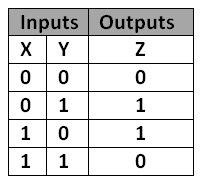 [Speaker Notes: ♠ ♣ ♥ ♦ ?]
Previous work on Secure Copy and Base change [11].
♥
♦
♣
♠
Might be different 
        type of cards
y=0
x
?
?
?
?
Commit to inputs
Rearrange input commitments
r
?
?
?
?
↔
Random bisection cuts
For r is a uniformly distributed random
?
?
?
?
Rearrange results
♣
?
?
?
?
♥
♥
♣
With probability ½
Previous work on AND computation[11]
y
x
0
♥
?
♣
?
?
?
?
?
?
?
?
?
Commit to inputs
Rearrange input commitments
r
?
?
?
?
?
?
↔
Random bisection cuts
For r is a uniformly
 distributed random
?
?
?
?
?
?
Rearrange results
♣
♥
?
?
?
?
?
?
?
?
♥
♣
With probability ½
Previous work on AND computation[11]
x
y
0
♥
?
♣
?
?
?
x
y
0
x1
y2
1
y1
0
x2
?
?
?
?
?
?
x1
0
x2
y2
1
y1
r
?
?
?
?
?
?
↔
x
y
0
prob ½
x1
x2
1
y1
y2
0
x2
y1
x1
1
y2
0
?
?
?
?
?
?
prob ½
x
0
y
x2
x1
y2
0
1
y1
♣
♥
?
?
?
?
?
?
?
?
♥
♣
With probability ½
[Speaker Notes: ♠ ♣ ♥ ♦ ?]
Previous work on AND computation[11]
Second cm
First cm
third cm
[Speaker Notes: ♠ ♣ ♥ ♦ ?]
Niemi-Renvall Protocol [13]
Notes
Use of a Standard Deck of Playing Cards, as follows:


Encoding:



Commitment (cm)
Random-cut-based search:
for five cards of values {1, 2, 3, 4, 5} committed in unknown order
?
?
?
?
?
52
2
3
1
No : repeat
1
2
j
i
r
1
2
?
?
?
?
?
←
Yes : cont
5/1 trails
?
?
2
?
?
?
?
Previous work on AND computation[13]
?
?
?
5
?
Rearrange input commitments
Random-cut-based search
?
?
?
?
?
?
?
?
?
?
←
Remove card 2 or 3
2/3
?
?
?
?
←
Remove remain card 2 or 3
3/2
?
?
?
2/3
Find card 5
←
5
?
?
3/2
2/3
Previous work on AND computation[13]
?
?
?
5
?
Rearrange input commitments
?
?
?
?
?
2.5 trails
?
?
?
?
?
←
Remove card 2 or 3
4 trails
2/3
?
?
?
?
←
Remove remain card 2 or 3
3 trails
3/2
?
?
?
2/3
[1, 4]
Find card 5
←
[1, 4]
[1, 4]
5
?
?
3/2
2/3
[4, 1]
In total of 9.5 trails
Previous work on XOR computation[13]
?
?
?
?
Rearrange input commitments
Random-cut-based search
?
?
?
?
?
?
?
?
←
Remove card 3
3
?
?
?
←
Find card 4
3
?
4
?
Previous work on XOR computation[13]
?
?
?
?
Rearrange input commitments
?
?
?
?
4 trails
?
?
?
?
←
Remove card 3
3 trails
3
?
?
?
←
Find card 4
3
?
4
?
[4, 1 , 2]
[4, 2 , 1]
[4, 2 , 1]
[4, 1 , 2]
In total of 7 trails
Previous work on Secure COPY [13]
x
0
4
6
3
?
?
5
r
?
5
?
6
?
?
←
Random-cut-based search
r
x
?
?
?
?
?
?
Find card 1,2,3, or 4
←
?
?
?
?
?
=
By checking card
?
?
?
?
?
?
Find card 5 or 6
←
x
x
?
?
?
?
?
5
?
?
?
?
?
6
Previous work on Secure COPY [13]
4
6
3
?
?
5
r
?
5
?
6
?
?
←
r
x
1.5 trails
?
?
?
?
?
?
Find card 1,2,3, or 4
←
?
?
?
?
?
=
By checking card
?
?
?
?
3 trails
?
?
Find card 5 or 6
←
x
x
?
?
?
?
?
5
?
?
?
?
?
6
Results
In total of 4.5 trails
Mizuki’s protocol
52
2
3
1
?
?
?
?
?
?
?
?
[Speaker Notes: Commitment with Obfuscated bases 

This can be used in secret share with out revels your cards

OPEN question can we have opaque commitment  with B1 can be 12, 14, 13 ,23, …etc!]
Mizuki’s  opaque commitment generator
6
5
4
?
3
?
r
?
?
?
?
?
?
↔
?
?
?
?
Commit to inputs
Rearrange input commitments
r
?
?
?
?
↔
Random bisection cuts
[11]’s copy operation
?
?
?
?
Rearrange results
?
?
2
?
1
?
1
?
?
2
?
?
With probability ½
[Speaker Notes: Commitment with Obfuscated bases]
Mizuki’s AND computation
6
5
4
?
?
3
?
?
opaque commitment generator
?
?
?
?
?
?
[11]’s AND operation
?
?
?
?
1
2
2
1
?
?
?
?
With probability ½
[Speaker Notes: ♠ ♣ ♥ ♦ ?]
Performance comparison
Discussion
“It remains open problem whether more general type of shuffle operations can be used to create improved results.” [13]

“finding lower bounds on the number of required cards and shuffles”
[Speaker Notes: An intriguing future work might involve finding lower bounds on the number of required cards and shuffles.

Shuffle take about hoe we can perform an attack agents this but sensing time interval for each round of shuffle

1- is there are extension to opaque commitment to hide B to be and pair of stack of cards!

2- The parties have no method of verifying that the protocol was executed properly

3- Can we use another type of commitment 
		a- that has the property of indistinguishable. 
		b- commitment of value 0 and 1, in way using fixed operation can perform NOT.
		c- with zero knowledge can verify the value of two CM to be equal!]
Thanks!
References
7- Koch, A., Walzer, S., H¨artel, K.: Card-based cryptographic protocols using a minimal number of cards. In: Iwata, T., Cheon, J.H. (eds.) ASIACRYPT 2015. LNCS, vol. 9452, pp. 783–807. Springer, Heidelberg (2015). doi:10.1007/978-3-662-48797-6 32

	9- Mizuki, T., Shizuya, H.: A formalization of card-based cryptographic protocols via abstract machine. Int. J. Inf. Secur. 13(1), 15–23 (2014)

	10- Mizuki, T., Shizuya, H.: Practical card-based cryptography. In: Ferro, A., Luccio, F., Widmayer, P. (eds.) FUN 2014. LNCS, vol. 8496, pp. 313–324. Springer, Heidelberg (2014)

	11- Mizuki, T., Sone, H.: Six-Card secure AND and four-card secure XOR. In: Deng, X.,Hopcroft, J.E., Xue, J. (eds.) FAW 2009. LNCS, vol. 5598, pp. 358–369. Springer, Heidelberg (2009)

	13- Niemi, V., Renvall, A.: Solitaire zero-knowledge. Fundam. Inf. 38(1,2), 181–188 (1999)
Problems
Las Vegas algorithm
is a randomized algorithm that always gives correct results.
After number of trials differs depending on the input, which here is r.
whose output may be incorrect with a certain (“typically small”) probability.
This will question the termination (does all the time terminates!)
Russian card problem